МБДОУ «Детский сад «Винни-Пух»Проект: «Патриотическое воспитание через приобщение детей к празднованию Дня Победы «Парад дошкольных войск»
Воспитатель Пухова Е.Р
Духовность – свойство души, состоящее в преобладании духовных, Нравственных и интеллектуальных интересов над материальными. Нравственность – принятие на себя ответственности за свои поступки, то есть действовать согласно своей совести. Духовно-нравственное воспитание – педагогический организованный процесс усвоения и принятия обучающихся базовых и национальных ценностей и культурных, духовных и нравственных ценностей многонационального народа Российской Федерации. Педагог – Ребенок  Родитель
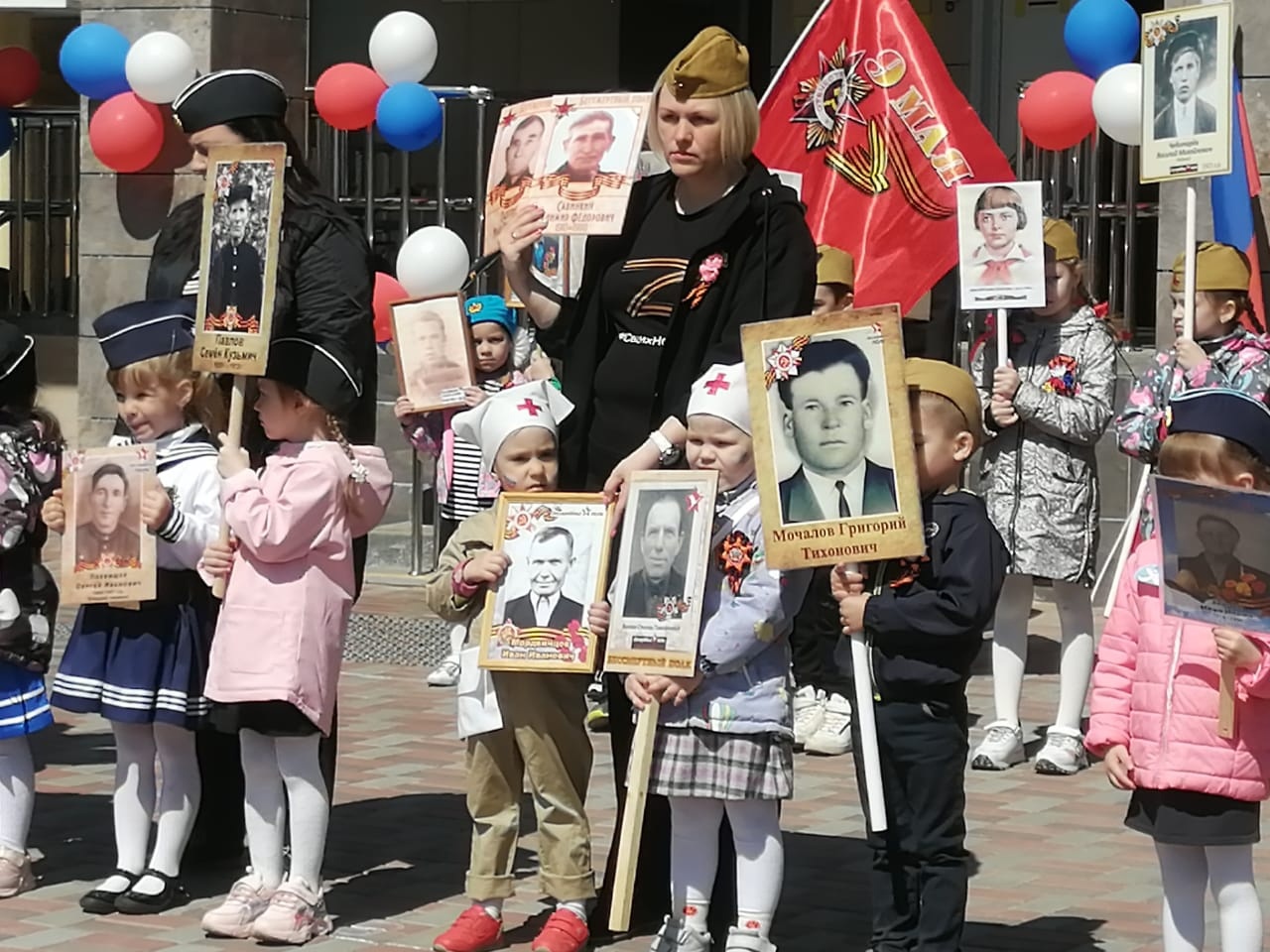 Актуальность проблемыВ содержании ФГОС отмечается острая необходимость активизация процесса воспитания патриотизма дошкольников. Ведь, именно, нравственно-патриотическое воспитание является одним из важнейших элементов общественного сознания, основой преемственности поколений.В настоящее время большое значение приобретает поиск и разработка инновационных подходов к патриотическому воспитанию, которые не казались бы ребенку чрезмерно назидательными.
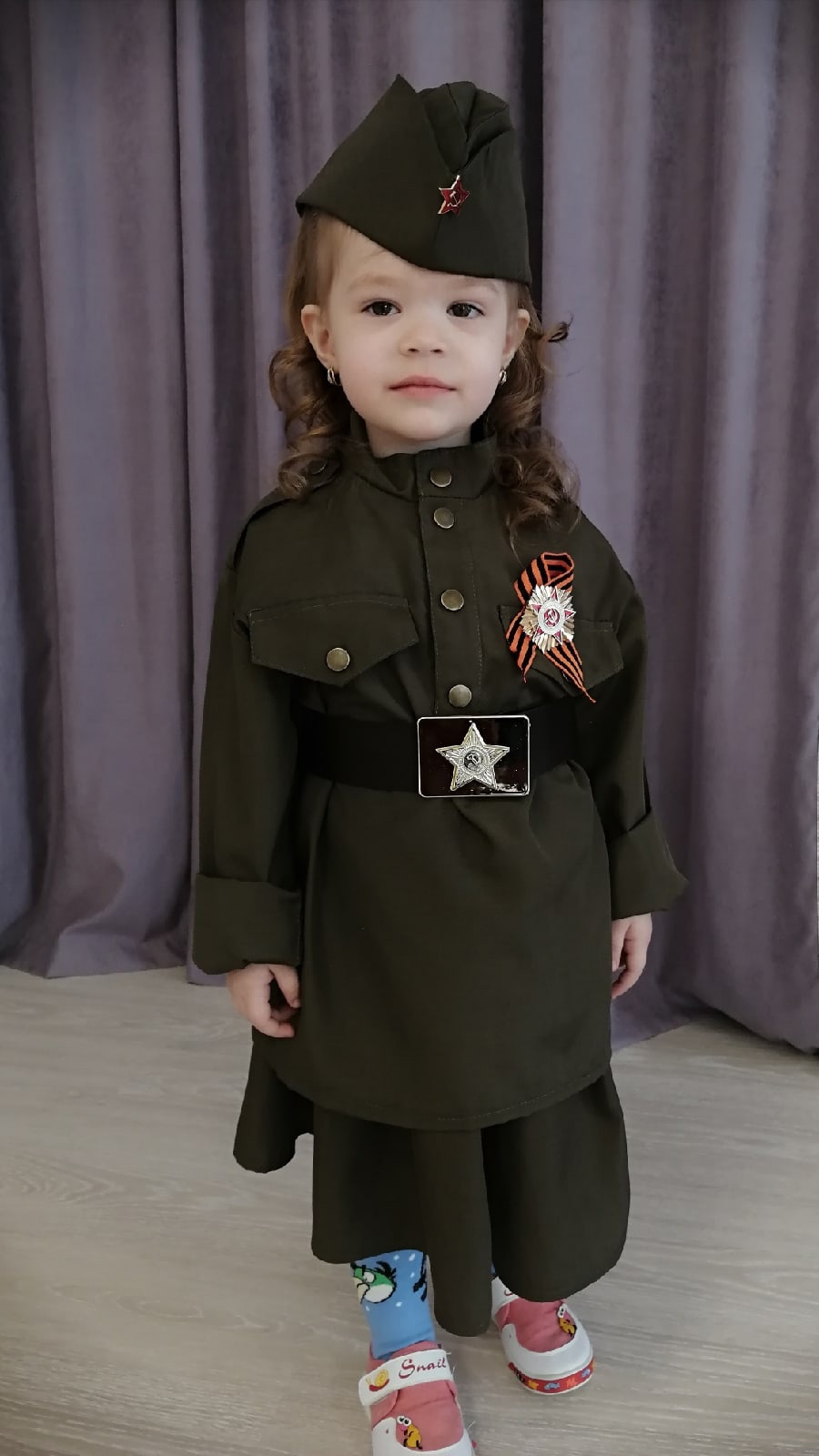 Цели и задачи проекта:
Учить детей чтить память о событиях ВОВ и защитниках Родины; — воспитывать уважение к героическому прошлому страны, чувство гордости за героизм нашего народа; - развивать духовно-нравственный потенциал дошкольников
Воспитывать любовь к Родине, нравственную культуру, основанную на самовоспитании и самосовершенствовании;
Воспитывать сознательную дисциплину, нравственные качества дошкольников через вовлечение в общее дело.
Из опыта реализации проекта
Данный проект был осуществлён
 на базе ДОУ
Для осуществления проекта созданы 
Благоприятные материально-технические
 социокультурные условия; 
Участники проекта - педагоги,
 дети, родители.
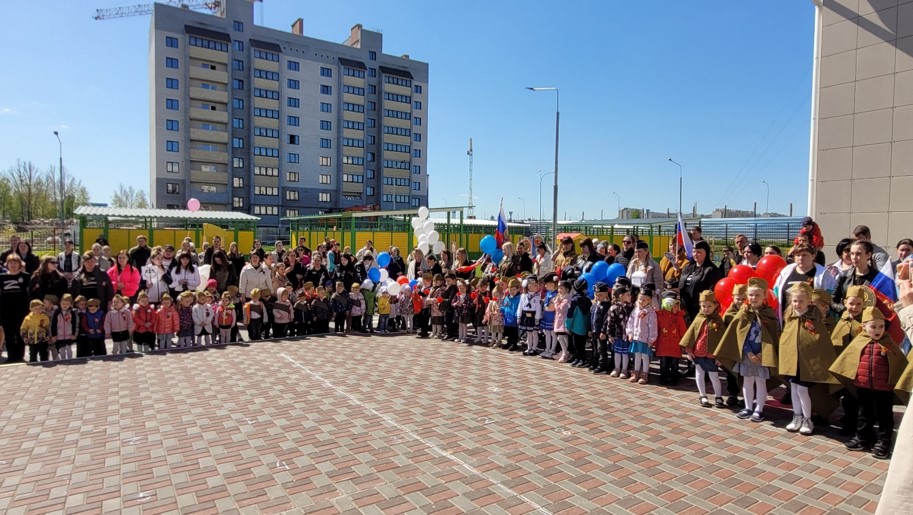 Этапы реализации проектаПОДГОТОВИТЕЛЬНЫЙ ЭТАП
Основной этап
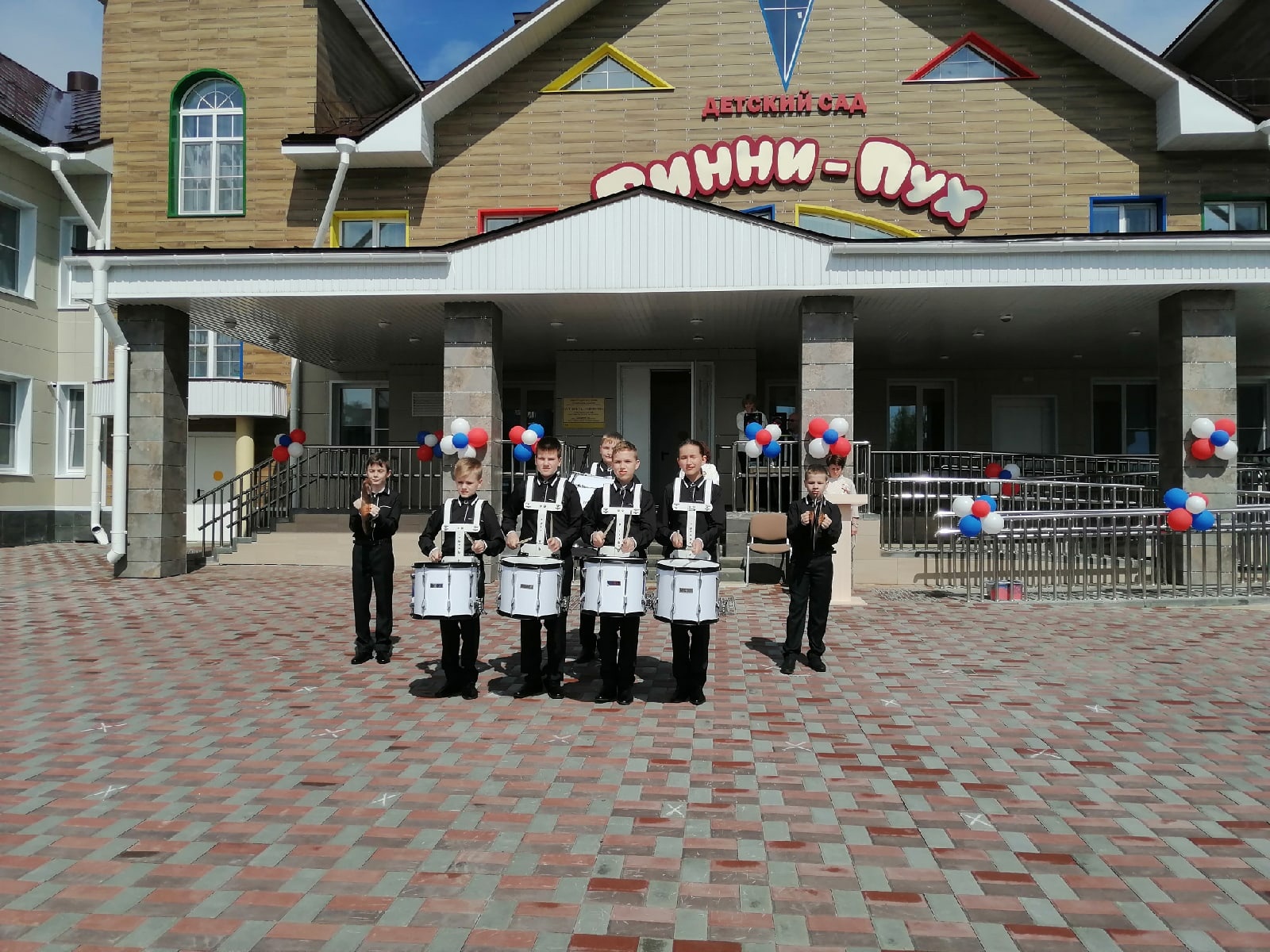 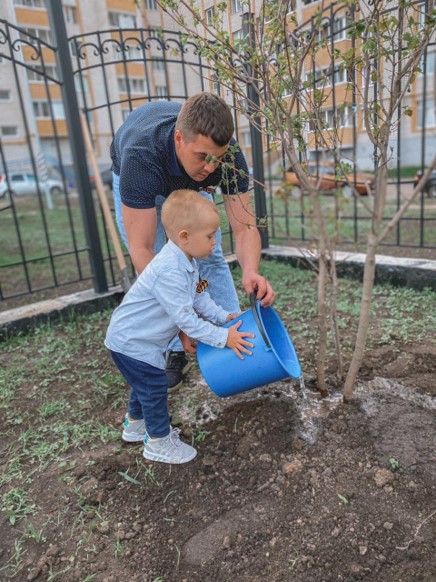 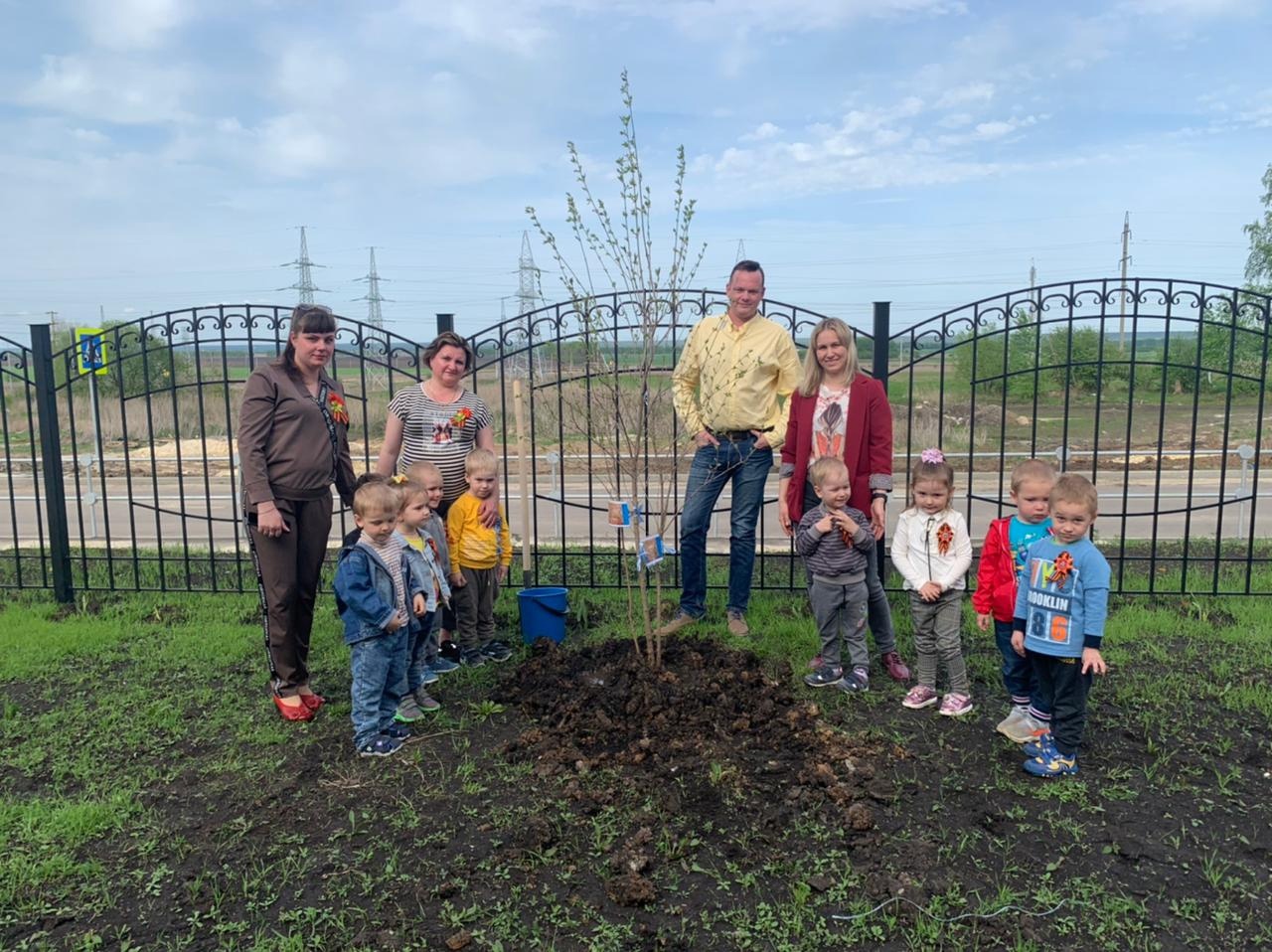 Заключительный этап подведение итогов , самоанализ
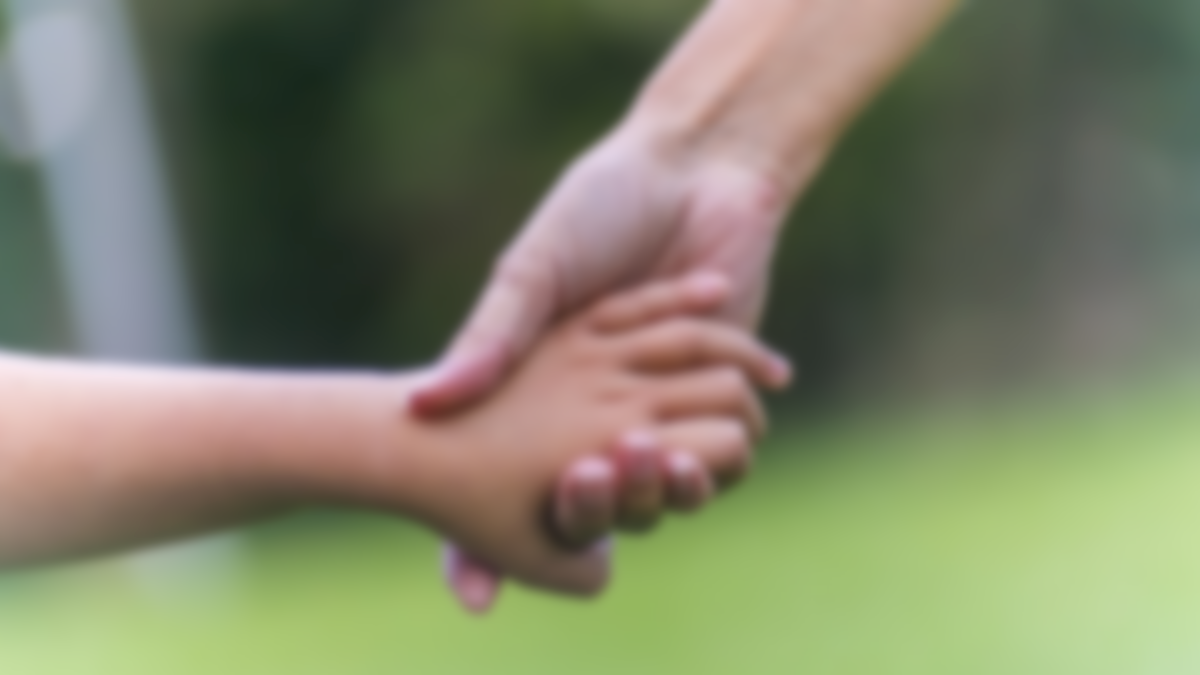 Давайте вместе воспитаем наших детей настоящими патриотами!